Хром
Работу выполнила
Учитель химии
МБОУ Ийменской СОШ
Монгуш Валентина Базыр-ооловна
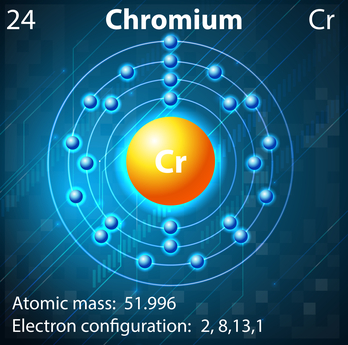 Хром — элемент побочной подгруппы 6-й группы 4-го периода периодической системы химических элементов Д. И. Менделеева с атомным номером 24. Обозначается символом Cr(лат. Chromium). Простое вещество хром (CAS-номер: 7440-47-3) — твёрдый металлголубовато-белого цвета.
История
В 1766 году в окрестностях Екатеринбурга был обнаружен минерал, который получил название «сибирский красный свинец», PbCrO4. Современное название — крокоит. В 1797 французский химик Л. Н. Воклен выделил из него новый тугоплавкий металл (скорее всего, Воклен получил карбид хрома).

Название элемент получил от греч. χρῶμα — цвет, краска — из-за разнообразия окраски своих соединений.
Хромит
Хромистый железняк
Крокоит
FeCr2O4
Нахождение в природе
FeO* Cr2O3
PbCrO4
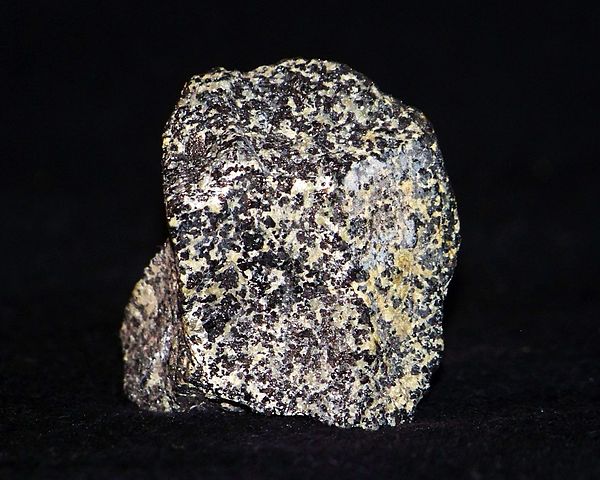 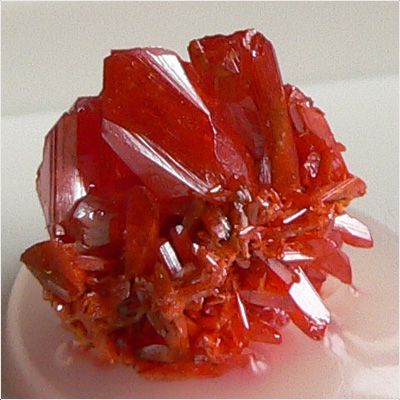 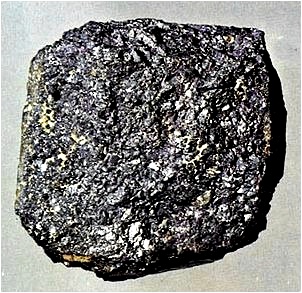 Физические свойства
В свободном виде — голубовато-белый металл с кубической объемно-центрированной решеткой, а = 0,28845 нм. При температуре 39 °C переходит из парамагнитногосостояния в антиферромагнитное (точка Нееля).
Хром имеет твердость по шкале Мооса 5, один из самых твердых чистых металлов (уступает только иридию, бериллию, вольфраму и урану). Очень чистый хром достаточно хорошо поддаётся механической обработке.
Химические свойства
1.Реагирует с неметаллами(при нагревании)А) 4Cr + 3O2 =2Cr2O3Б) 2Cr + N2 =2CrNВ) 2Cr +3S = Cr2S32.Реагирует с парами воды (в раскаленном состоянии)2Cr + 3H2O=Cr2O3 + 3H23.Реагирует с кислотамиCr + H2SO4 = CrSO4 + H24.Реагирует с солями менее активных металловCr + CuSO4 = CrSO4 + Cu
Получение
Хром встречается в природе в основном в виде хромистого железняка Fe(CrO2)2 (хромит железа). Из него получают феррохром восстановлением в электропечахкоксом (углеродом):




Феррохром применяют для производства легированных сталей
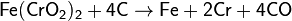 Чтобы получить чистый хром, реакцию ведут следующим образом:

1) сплавляют хромит железа с карбонатом натрия (кальцинированная сода) на воздухе:
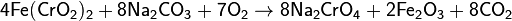 2) растворяют хромат натрия и отделяют его от оксида железа;
3) переводят хромат в дихромат, подкисляя раствор и выкристаллизовывая дихромат;
4) получают чистый оксид хрома восстановлением дихромата натрия углём:
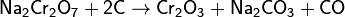 5) с помощью алюминотермии получают металлический хром:


6) с помощью электролиза получают электролитический хром из раствора хромового ангидрида в воде, содержащего добавку серной кислоты. При этом на катодах совершаются в основном 3 процесса:
восстановление шестивалентного хрома до трехвалентного с переходом его в раствор;
разряд ионов водорода с выделением газообразного водорода;
разряд ионов, содержащих шестивалентный хром, с осаждением металлического хрома;
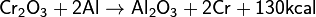 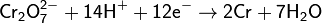 Применение хрома
В производстве хромированной, т.е. обладающей антикоррозионными свойствами, стали
В нагревательных элементахэлектрических печей(сплав железа, никеля и хрома)
Хромирование(создание защитных от коррозии,а также декоративных покрытий)
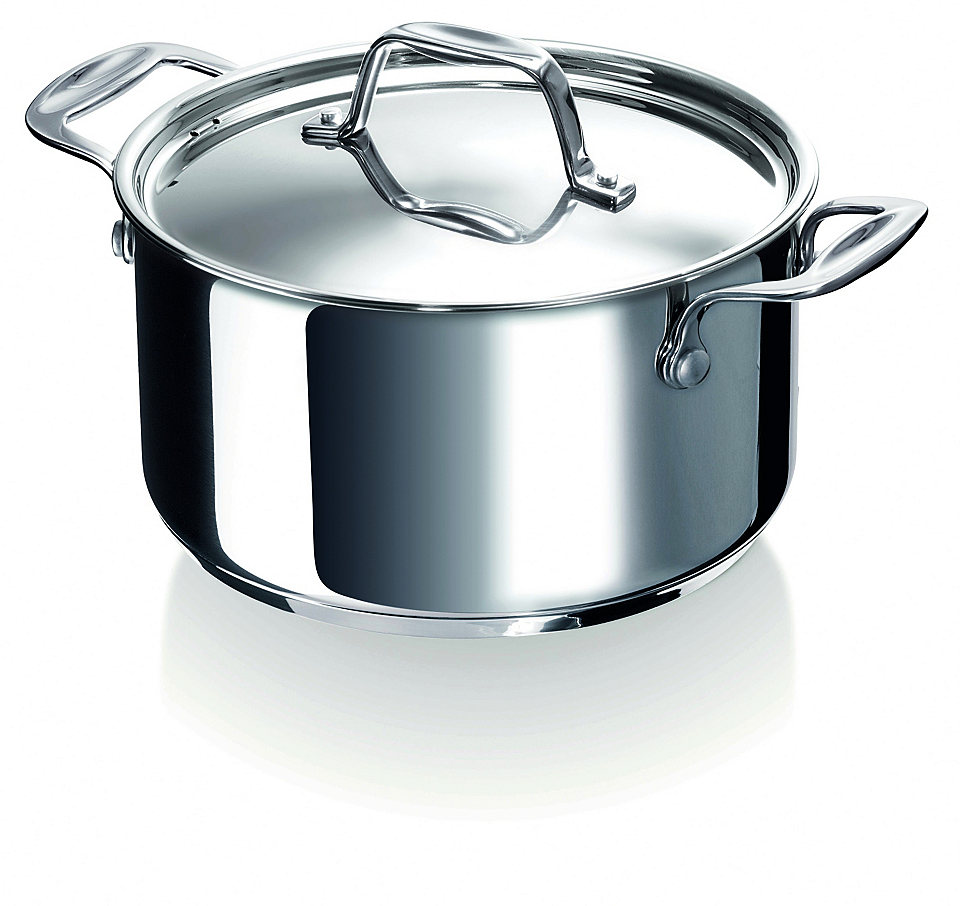 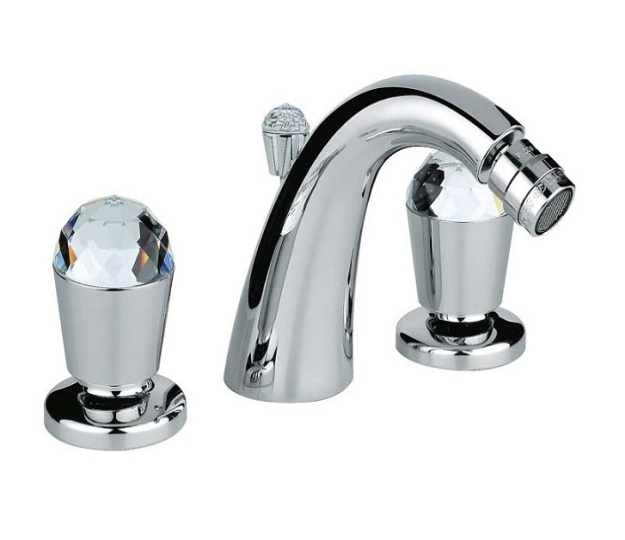 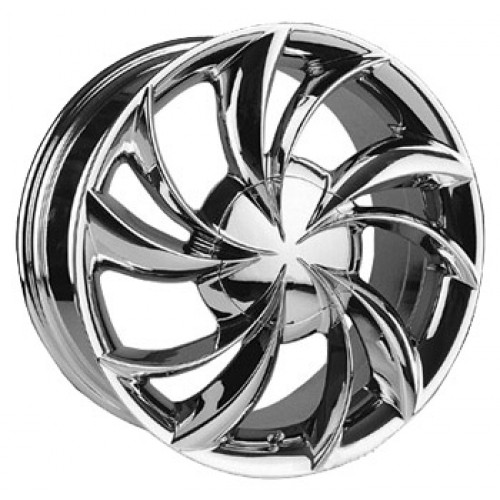